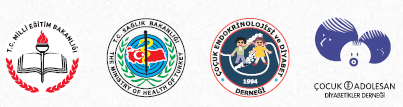 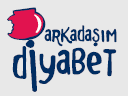 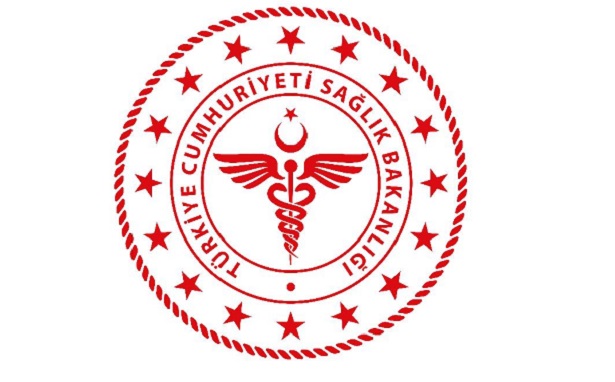 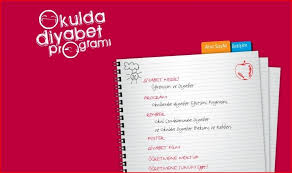 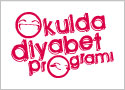 ÇOCUKLUK ÇAĞI DİYABETİ ÖĞRETMEN SUNUMU
Çocuklarda Diyabet
“Okulda Diyabet Programı”
Programın Amacı
Değerli Öğretmenler,
Okulda Diyabet Programı sizler aracılığınızla “DİYABET” farkındalığı oluşturmak

Çocuğun  erken tanı almasını sağlamak
Şeker komasından korumak
Diyabetli çocuğa/gence diyabet bakımında desteğinizi arttırmak.
Okul çağındaki çocuklarda sağlıklı beslenme tutumu oluşturmak
 Şişmanlık konusunda öğrencilerde farkındalık oluşturmayı amaçlamaktadır.
Diyabetli çocuklar günün en aktif kısmını okulda geçirmektedirler.
Öğretmenlerin 
                                    Okul yönetiminin desteği
Önemli...
Sunu Akışı
Diyabetin tanımı, tipleri, sıklığı
Tip 1 diyabetin belirtileri, nedenleri, tedavisi
Tip 1 diyabette acil durumlar
Tip 2 diyabet 
Şişmanlık ve Şişmanlığın Getirdiği Sorunlar
Okulda Diyabet Programı 
Temel Mesajlar
DİYABETİN TANIMI
İnsülinin eksikliği veya etkisizliği
Karbonhidratprotein ve yağmetabolizma bozukluğu
Çocuklardaki Diyabet Tipleri
Tip 1 Diyabet 
Tip 2 Diyabet
Tip 1 Diyabet(%90)
Tip 2 Diyabet(%5-10)
Nadir Görülen Diğer Tipleri
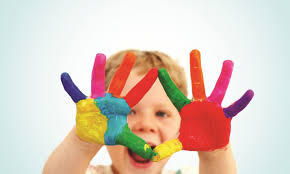 Diyabet Görülme Sıklığı/Epidemiyoloji
Dünya genelinde 15 yaş altındaki çocuk nüfusu 1 milyar 900 milyondur. 

2015 yılı                     415 milyon (20-79 y) 
2040 yılı                     642 milyon
İlk defa 14 yaş altı 542.000 olarak açıklamıştır. 
                      
                  Tip 1 diyabet prevelansı %0.025’dir. 
                   Her yıl 86 bin  çocuğun ekleneceğini öngörmüştür.
Türkiye’de yaklaşık 34bin tip 1 diyabetli olduğu tahmin edilmektedir.
Sağlık Bakanlığı Verileri İle Çocuklarda Diyabet
Ülkemizde 25 bin civarında 19 yaş altında diyabetli birey var.
Sağlıknet.online2017
TİP 1 DİYABET NASIL OLUŞUR?
Mutlak insülin eksikliği sonucu, kandaki şekerin yükselmesiyle karakterize bir durumdur.
Glukoz(Şeker) Nedir?
Vücudumuzun enerji için şekere ihtiyacı vardır.
Enerjinin büyük bir bölümü yediğimiz besinlerdeki şekerden ve karaciğerde depolanan şekerden (Glukozdan) elde edilir.
Kandaki şekerin enerjiye dönüşmesi için hücre içine girmesi gerekir.
Şekerin hücre içine girmesi için, pankreastan salgılanan “insülin” hormonuna gereksinim vardır.
İnsülin Nedir?
İ̇nsülin, pankreasın beta hücreleri tarafından salgılanır ve vücutta enerji dengesini kontrol eden en önemli hormondur.
Görevi kanın içindeki şekerin hücre içine girmesini sağlamaktır. Bu sayede şeker yanarak enerjiye dönüşür.
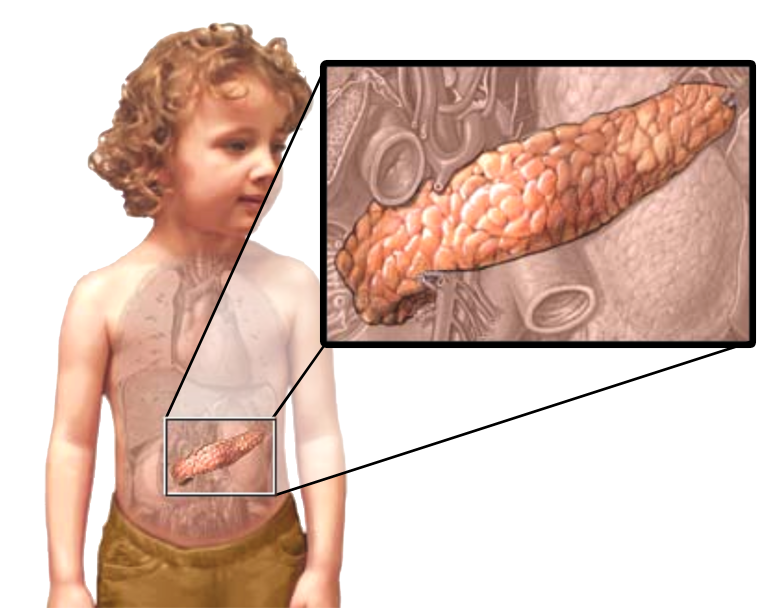 Temel etkisi kan şekerini düşürmektir.
Pankreas, kandaki glukoz düzeyine göre insülin salgılar.
DİYABET
İnsülin varken hücre
İnsülin eksikliğinde hücre
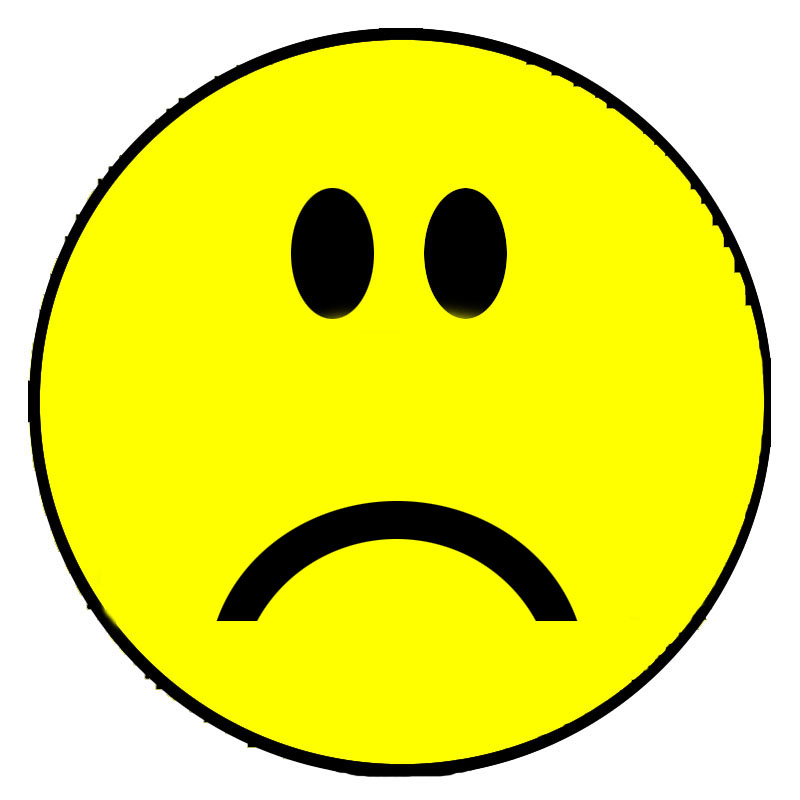 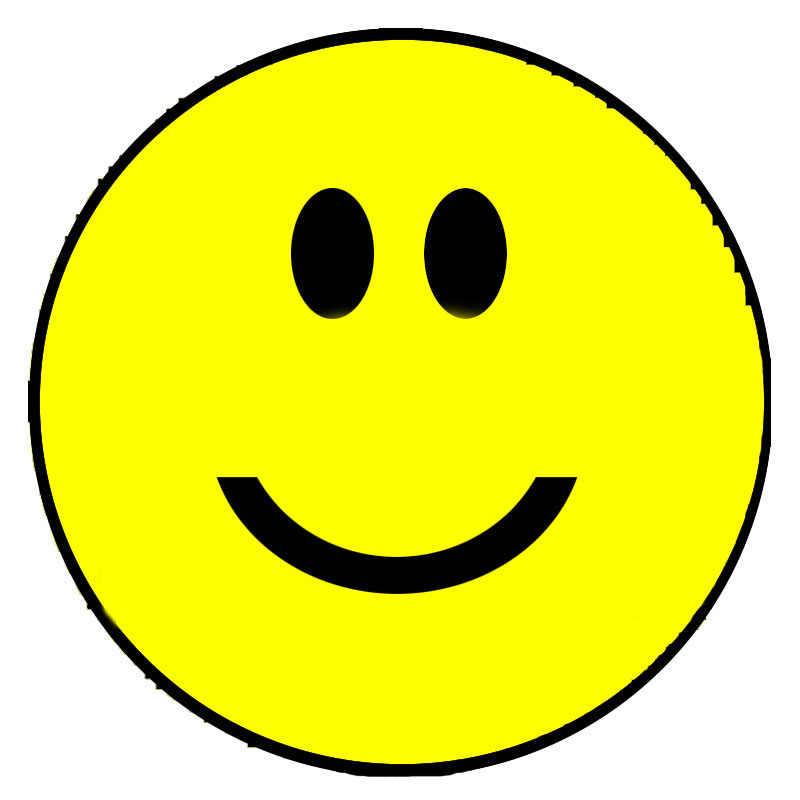 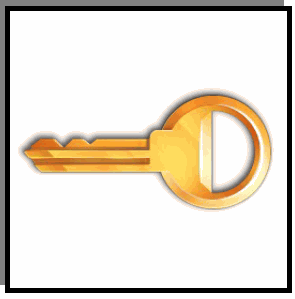 Yağ a.
Ketonlar
Yağ
Glukoz
Enerji
Karbonhidrat
Su
Kan damarı
Hücre
Kan damarı
Hücre
Çocuklarda Tip 1 Diyabet Bulguları-Kamu Spotu
Tip 1 Diyabet Belirti Ve Bulgular
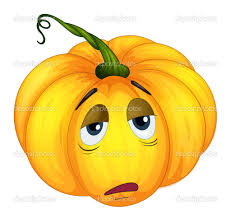 Sürekli susama hissi/ağız kuruluğu
Her zamankinden çok su içme
Sık ve bol miktarda idrar yapma (gece altını ıslatma)
Çok yemek yemeğe rağmen kilo kaybı
Hızlı ve derin solunum
Karın ağrısı, bulantı, kusma
Ağızda çürümüş elma kokusu(Aseton/keton kokusu)
Pişik yada mantar
Kaşıntılı kuru cilt
Halsizlik, yorgunluk
Huzursuzluk ve davranış değişikliği görülmektedir.
Bu belirtiler genelde bir aydan kısa sürede oluşur.
Kaynak:39
Öğretmene Mesaj
Sınıfınızda çok su içip sık idrara çıkan öğrencinizde “DİYABET” olasılığını aklınıza getirip sağlık merkezine yönlendiriniz...
Bu farkındalığınız çocuğun erken tanı almasını sağlayacaktır...
TANI GECİKİRSE NE OLUR ?
Peki Sonra...
Hücre şekeri bulamayıp aç kaldığı zaman enerjisini yağlardan sağlar ve 
      KETON oluşur. Keton varlığında nefes de farklı bir koku oluşur(çürümüş elma, aseton kokusu).
ŞEKER KOMASI OLUR...
Tip 1 Diyabetin Nedenleri
Kesin kanıt olmamakla birlikte;
Genetik yatkınlık
 Otoimmunite (Vücudun kendi hücrelerine karşı savaş başlatması)
 Bazı enfeksiyon hastalıkları
Çevresel faktörler(katkılı yiyecekler, kimyasallar vb.) düşünülmektedir.
Temel Mesaj...
DİYABET BULAŞICI DEĞİLDİR...
Diyabet Tedavisi
Tip 1 Diyabet Tedavisinde Amaç
Eksik olan insülini yerine koyarak kan şekerini normalde tutmaya çalışmak
Büyüme ve gelişmenin normal süreçte devamını sağlamak
Bedensel ve ruhsal iyilik halini sağlamak, devam ettirmek
Komplikasyonları önlemek
Yaşam kalitesini arttırmaktır.
İnsülin Tedavisi
İnsülinTedavisin de Amaç; eksik olan insülin hormonunu gereği kadar yerine koymaktır.
Uygulama Araçları

İnsülin Enjektörü                                     İnsülin Kalemi


İnsülin Pompası                            Buzdolabında Saklanır
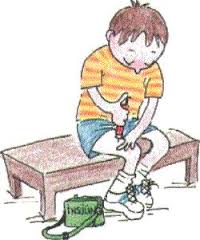 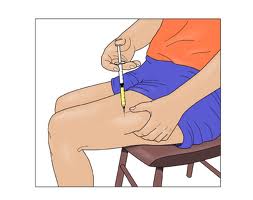 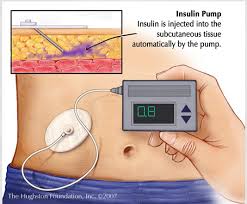 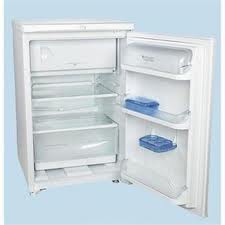 Okul Yönetimi Ve Öğretmene Mesaj
İnsülini saklamak için buzdolabı...
Uygulamak için mekan...
Beslenme Tedavisi
Çocuğun Sağlıklı Ve Dengeli Beslenmesini Sağlamak,
          Normal Gelişimini Devam Ettirmek.
SAĞLIKLI BESLENME PLANI REJİM DEĞİLDİR...
Beslenme
Çocuğun yaşına
Yaşam şekline
Cinsiyetine göre
Gerekirse 3 ana 3 ara öğün belirlenir
Tip1 diyabetli çocukların beslenmesi; aynı yaş ve cinsteki normal çocuklar ile diyabetli çocukların aldıkları günlük besin ihtiyaçları aynıdır. Tip 1 diyabetli çocuklara verilen beslenme tedavisinde kalori kısıtlaması söz konusu değildir.
Egzersizde Tutumumuz...
Diyabetli çocuk bazı tedbirler alarak her türlü egzersiz/spor yapabilir
Beden eğitimi dersine aktif katılımını sağlayın
Okul aktivitelerinde aktif rol verin
Gerekli tedbirleri bilin
Egzersizde Tutumumuz...
Egzersiz öncesi, arasında ve sonrasında şeker ölçülür
Kan şekeri 100-250 arasında ise egzersiz yapılabilir.
Egzersiz öncesi gerekirse insülini azaltması konusunda destek olun
En büyük risk şeker düşmesidir
Ancak şeker yüksekliği de olabilir (Özellikle ağırlık kaldırma gibi “anaerobik egzersizler sırasında ve rekabetin yoğun olduğu durumlarda).
Egzersizde Tedbirler
Şeker Düşükse  (70 altı)
Şeker veya şeker içeren hazır meyve suyu verin
15 dakika sonra kontrol edin
Güvenli aralıktaysa
Ara öğünü verin
Şeker Yüksekse (250 ve üzeri)
Kan şekeri 250 altına gelene kadar egzersize ara verin
Bol su tüketmesini destekleyin
Öğrencinizin idrarda keton bakmasını sağlayın
Pozitifse hastaneye ve ailesine haber verin.
Kendi Kendine Bakım
Çocuk ortalama 8-10 yaş altı ise aile desteğine ihtiyacı vardır
8-12 yaş arası , kontrol şartıyla şekeri ölçümü ve insülin yapabilir.
12 yaş ve üzeri şeker düşmesi ve yükselmesini ve korunmayı bilmelidir.
Riskleri
Kan şekeri ölçme ve kaydetme, 
İnsülin yapma 
Öğün almayı “UNUTABİLİR”

Ya da tam tersi fazla insülin yapılıp, şekerli gıdalar yemek istenebilir.
Tüm bunlar diyabetli çocuğun hayatını tehdit eden sonuçlar doğurabilir.
Temel Mesajlar
İnsülin uygulaması
Beslenme programı
Egzersiz programı
Kan şekeri ölçüm sıklığı
Yaşı küçük çocuklarda aile desteğinin/katılımının önemsenmesi.
ÇOCUĞA ÖZGÜDÜR, DEĞİŞİKLİK GÖSTERE BİLİR.
AİLEDEN ÖĞRETMENE MEKTUBU TALEP EDİNİZ...
OKULDA YÖNETİLMESİ GEREKEN ACİL DURUMLARŞeker Düşüklüğü (Hipoglisemi)
HAFİF BELİRTİLERİ
Açlık hissi,
Ellerde ve ayaklarda titreme,
Renk solukluğu,
Soğuk terleme,
Göz bebeklerinde büyüme,
Kalpte çarpıntı hissi/taşikardi
AĞIR BELİRTİLER
Baş ağrısı
Algılama güçlüğü
Uykuya meyil
Sinirlilik
Ağız ve ellerde uyuşma
Bilinç kaybı ve Havale
Şeker Düşüklüğü Tedavisi
Bilinç Açıksa
Bilinç Kapalıysa
Şeker 70 altı ise
Acil olarak 3-4 küp Şeker veya 100 ml. meyve suyu verin
15 dakika sonra kontrol edin ve gerekirse tekrar şeker veya meyve suyu verin
Güvenli aralıktaysa(70 üstü)
Ara öğünü verin
Acil olarak rahat bir yere yatırın
Nefes alması için yakasını açın
Öğrenci velisinin size önceden verdiği Bayılma İğnesini( Glucagon iğnesi) uygulayın.
AMBULANSA VE AİLEYE HABER VERİN
BAYILMA İĞNESİ HAYAT KURTARIR,YAPMAMAK RİSKLİDİR...
ACİL HAREKET, DAVRANIŞ GELİŞTİRME DURUMUDUR
 SADECE AMBULANS ÇAĞIRMAK DEĞİLDİR...
Öğretmenlere Mesaj...
Şeker düşüklüğü çok hızlı gelişir, bu nedenle sınıf dolabınızda kesme şeker ve vişne suyu bulundurulması...
Tip 2 Diyabet Tanımı
Tip 2 Diyabet; insülin rezistansına bağlı artmış insülin ihtiyacını karşılamak için insülin üretiminin yetersiz kalması sonucu ortaya çıkan metabolik bir olaydır.
ARTAN 
İnsülin İhtiyacı
AZALAN 
İnsülin Sekresyonu
TİP 2 DİYABET
Tip 2 diyabet oluşumunda en önemli risk obezitedir.
Ailede diyabet olması riski arttırır
Obeziteyle mücadele Tip 2 diyabeti engelleyebilir
Belirtiler sinsi ve yıllar içerisinde ortaya çıkar
Rastlantsal kan şekeri yüksekliği ile tanı alabilirler
En sık ergenlik döneminde görülür.
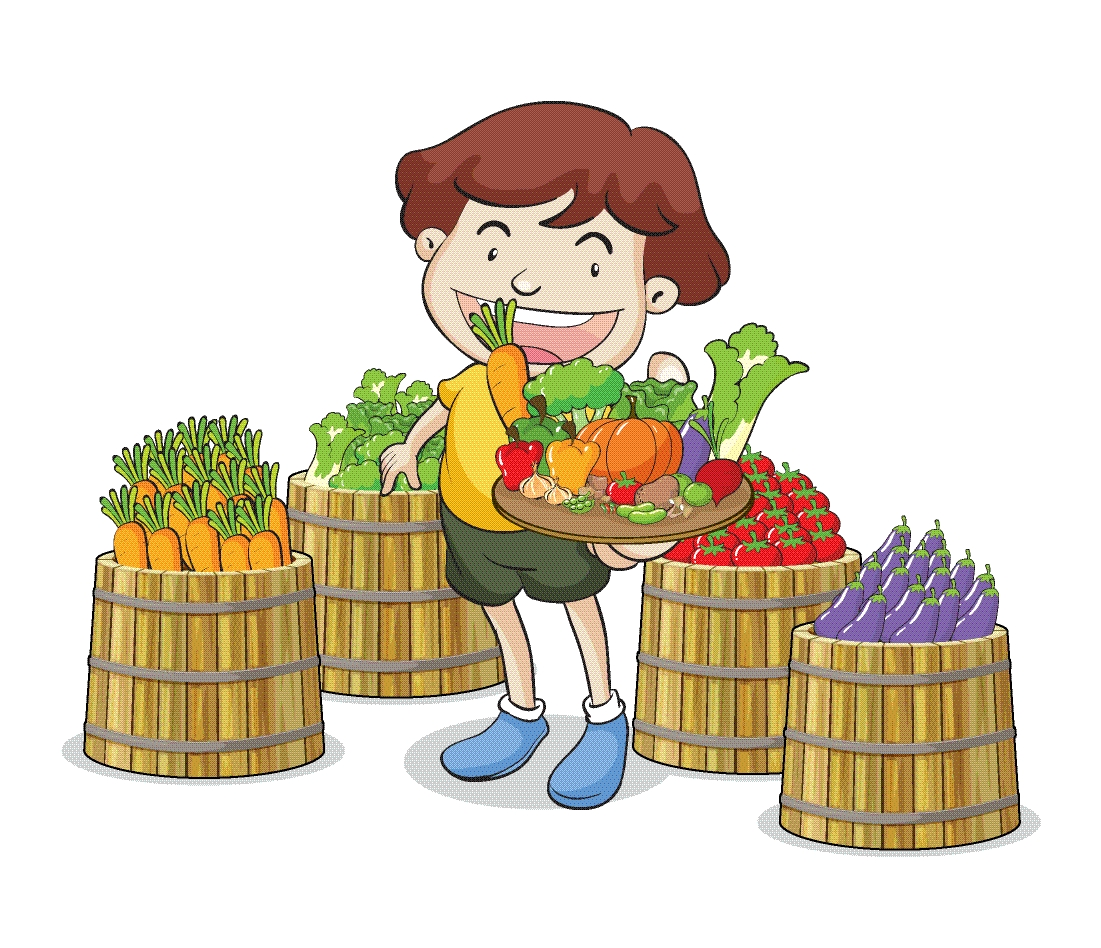 Öğretmene Mesaj
OBEZ ÖĞRENCİLERİNİZ ÖZELLİKLE  AİLEDE DİYABET HİKAYESİ VARSA SAĞLIK MERKEZİNE BAŞVURMALARI ÖNERİLE BİLİR....


Şeker ve insülin metabolizması ileri tetkiklerle değerlendirilmelidir.
Tip 2 Diyabet Yönetimi
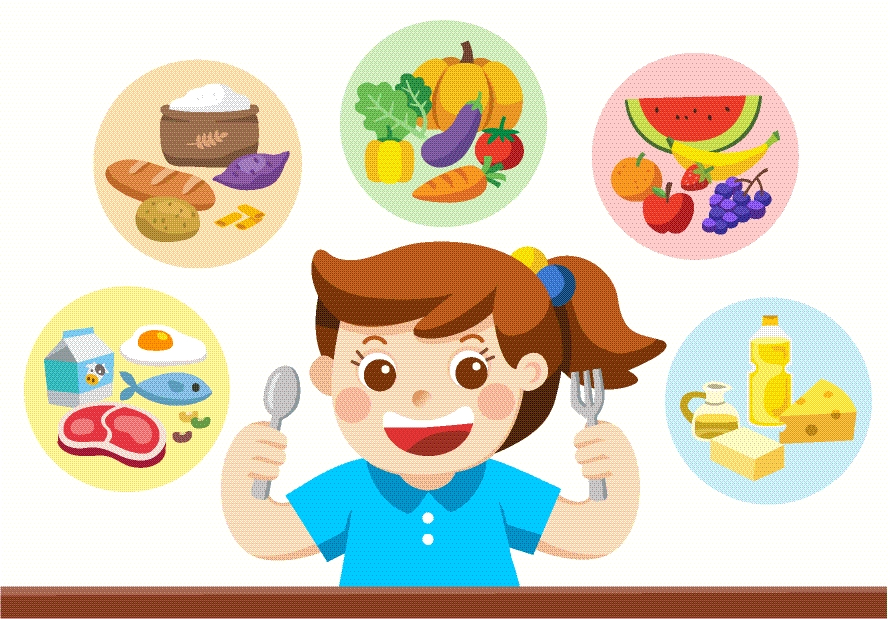 Tip 2 diyabet önlenebilir bir hastalıktır. 
Obezite ile mücadele en önemli koruyucu faktördür

Tedavi
Sağlıklı beslenme ve yaşam şekli
Şeker düşürücü ilaçlar
Gerekirse insülin
Hastalığın durumuna göre tedavi basamakları değişebilir...
Şişmanlık ve Şişmanlığın Getirdiği Sorunlarla Nasıl Baş Edebiliriz?
Dengeli ve sağlık beslenmek
Abur cubur ve hazır gıdalardan uzak durmak
Bilgisaya, tablet, telefonda geçen sürenin azaltılması(maksimum 2 saat)
Ders, etüt ve kurslardan sonra aktiviteye ayrılan sürenin arttırılması.
Gerekirse Profesyonel Destek
Okul Yönetimi Ve Öğretmene Mesaj
OKUL KANTİNLERİNDE SAĞLIKLI GIDALARIN BULUNDURUMASINI VE KANTİN GENELGESİNİN UYGULANMASI...
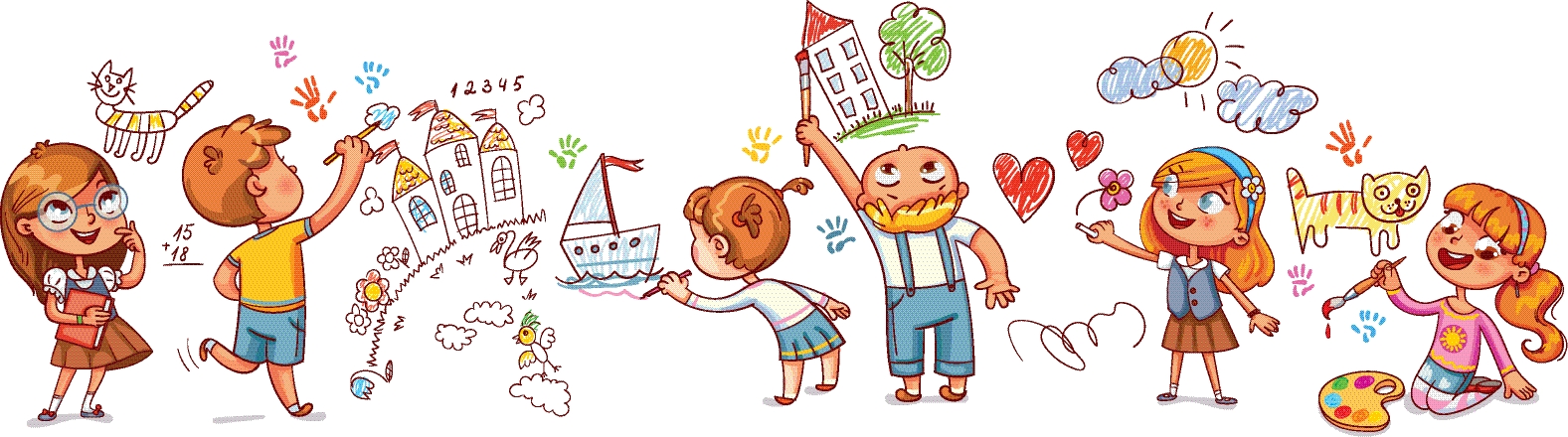 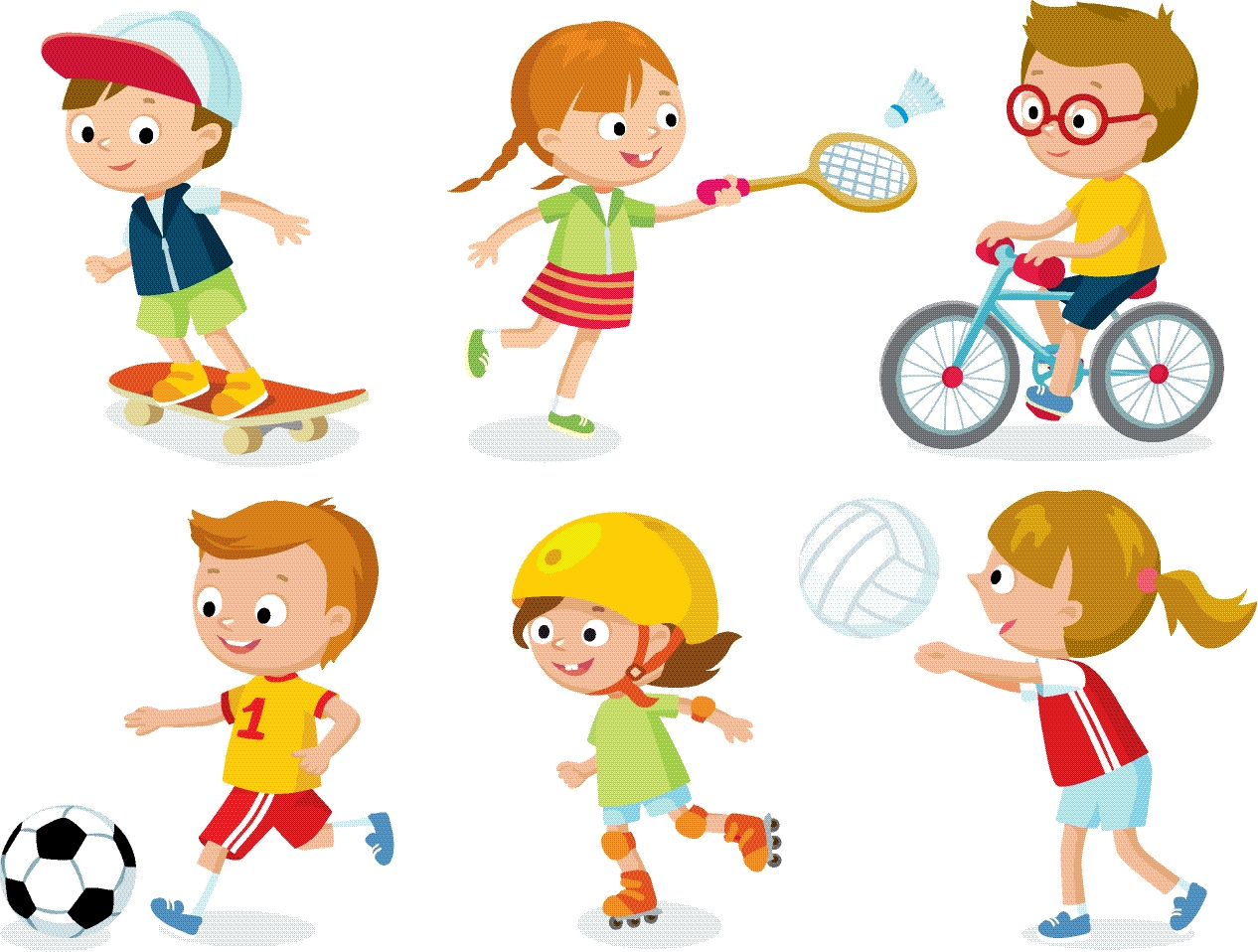 Öğretmene Mesaj
ÖĞRENCİLER;

Sağlıklı Beslenme
Egzersiz
Spor Aktivitelere Teşvik Edilmeli.

BEDEN EĞİTİMİ ÖĞRETMENLERİ İLE İŞ BİRLİĞİ....
Kimler Diyabeti Bilmeli?
OKUL YÖNETİMİ
ÖĞRETMENLER
SINIF ARKADAŞLARI
KANTİN/ YEMEKHANE GÖREVLİSİ
OKUL SERVİS ŞOFÖRÜ
Diyabetli Çocuk Okula Başlarken
Diyabetli öğrencinin öğretmeni olmaktan çekinmeyin
Diyabetli öğrencinizi tanıyın
Ona destek olun
Aile ve çocuğunda kaygı taşıdığını unutmayın
GÜNÜN BÜYÜK VE AKTİF BÖLÜMÜ OKULDA GEÇMEKTEDİR.
Sınav Zamanı
Okul ve sınav kaygısı kan şekeri dengesini bozar
Ders ve sınav tekrarı 
Sık hastane kontrolü  gerekebilir.
Şeker ölçümü
Öğün
Ek insülin
Tuvalet ihtiyacı olabilir lütfen destek olunuz.
Egzersiz ve Sosyal Aktiviteler
Değerli öğretmenimiz,
Öğrencinizin diyabet olması asla egzersiz yapmasına veya sosyal aktivitelere katılmasına engel değildir. Ancak bazı tedbirleri alması gerekir.

Bu tedbirler
Egzersiz öncesi kan şekeri ölçmesi
Kan şekeri 100-250 arası olmalıdır(İdeal şeker ortalama 130-250 arası).
Gerekirse ara öğün alması
Egzersiz öncesi gerekirse insülini azaltması konusunda destek olun
Egzersiz arası ve sonrası tekrar şeker ölçmesi
Gerek olursa aralarda dinlenmesi yeterli olacaktır.
AİLE VE ÇOCUK MUTLAKA EGZERSİZDE DİYABET HAKKINDA EĞİTİM ALMIŞ OLMASI GEREKMEKTEDİR.
Okulda Diyabet Programı-Temel Mesajlar 1
Her çocuğun diyabeti kendine özgün tedavi planı içerir, ÖĞRETMENE MEKTUP bu bilgileri kapsamaktadır. Aileden talep ediniz.
Diyabetli öğrencinin üzerine gereksiz dikkat çekmeyin, diğer öğrencilerden farklı davranmayın
Diyabetli öğrenciyi etiketlemeyin
Sempati değil empati yapın
Diyabete destek hazırlıklarının tamamlanması: şeker/meyve suyu bulundurma, insülinin saklanma koşullarının sağlanması vb.
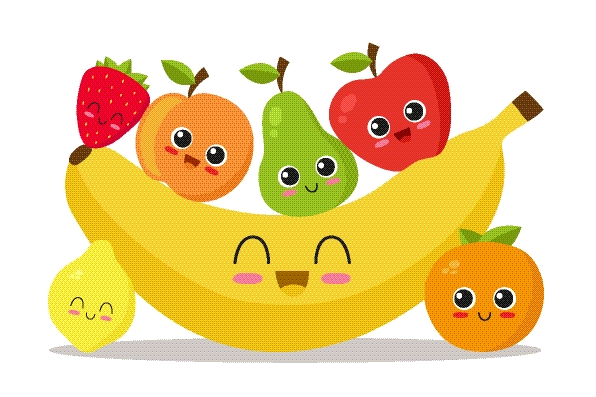 Okulda Diyabet Programı-Temel Mesajlar 2
6. Öğrencinizin şeker ölçümü, beslenme ve insülin uygulamasını göze çarpmayan  nazik hatırlatmalar yapın
7. Genel durumunu kontrol edin (renk solukluğu, terleme, konsantrasyon düşüklüğü  vb.)
8. Gerektiği kadar lavaboya gitmesine izin verin
9. Aile ve sağlık personelinin iletişim bilgilerini kaydedin...
10. Sabırlı ve anlayışlı olun.
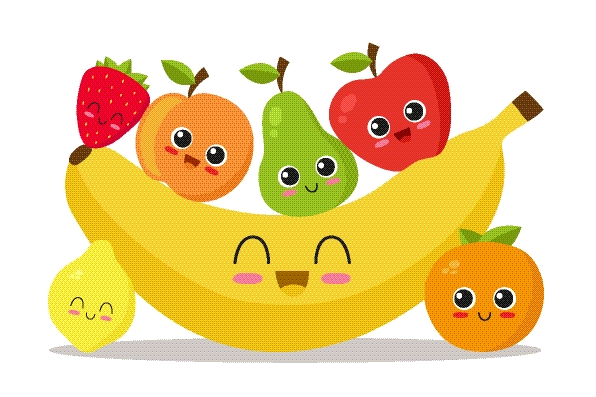 Milli Eğitim Bakanlığı’nın 24.02.2013 Tarihli Diyabetli Öğrenciler Genelgesi https://dogm.meb.gov.tr/meb_iys_dosyalar/2013_02/27044427_dyabetlrencler.pdf
14 Kasım Dünya Diyabet Günü Etkinlikleri
http://okulsagligi.meb.gov.tr/index.php?Git=PVideo&sayfa=AnaSayfa
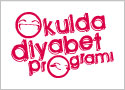 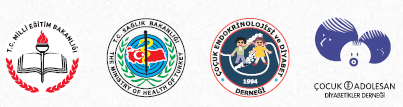 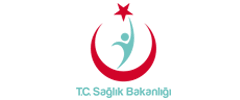 http://www.okuldadiyabet.org/
https://www.youtube.com/user/OkuldaDiyabetTV
Öğretmene Mektup
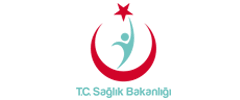 http://www.okuldadiyabet.org/
Öğrencinizin takip edildiği Çocuk Endokrinoloji Bölümü Hekim ve Diyabet Hemşiresinden veya bağlı bulunduğu, Toplum Sağlığı Merkezi Hemşiresinden destek alabilirsiniz.